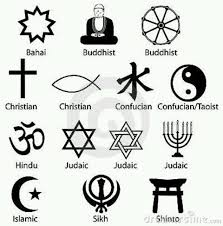 ANADOLU HALKBİLİMİNİ BESLİYEN İSLAMİYET ÖNCESİ İNANÇ SİSTEMLERİ –ÖĞRETİLER -DİNLER
PROF: DR: SEVİN ARSLAN
İNANÇ
İnanç  sözcüğüne kaynakların farklı tanımlar yaptığını görmekteyiz. «İnanç bir şeyi güvenle doğru sayma tutumudur. Buna göre, yeterince gerekçesi bulunmayan, kesin olmayan bir şeyi doğru sayma, akıl yoluyla genel geçer bir doğrulama yapmadan başkasının tanıklığı üzerine kurulmuş kanıtları, bir kuşku olmaksızın onaylamadır.»
 İnanç, bir düşünceye bağlı bulunma, Tanrıya, bir dine inanma, iman, birine duyulan güven, itimat, inanma duygusu, inanılan şey, görüş ve öğreti”dir. 
«Din ve inanç kavramları birbirinden farklıdır. Ayrıca, din denen toplumsal kurum inanç ve tapınma adlı iki bölümden oluşur. Her iki bölümün temelinde de kutsallık ve yasak kavramları yatar.»
İnanç, topluluklara millet olma özelliği kazandıran ve kültür kavramını meydana getiren önemli bir unsurdur.
TÜRKLERDE İSLAMİYET ÖNCESİ İNANÇ SİSTEMLERİ - ÖĞRETİLER-DİNLER
İnsanlar, en erken süreçlerden itibaren yaşamlarında tutunacak, güvenecek gizli bir varlık aramışlardır. Bu arayışlar ve inançlar gökyüzündeki yıldızlar, ay, güneş, fırtına, gece, gündüz, ağaçlar, nehirler gibi bütün tabiat olgularından korkulan ya da çekinilen varlık ve olaylardan ilham almıştır. Dünyanın dört bir yanında insanlar inanç sembollerini taş, toprak, maden, seramik, ve hatta tekstilde bile dile getirmişlerdir. İnanç sistemleri giderek gelişmiş ve neticede tek tanrılı din aşamasına ulaşmıştır.
Orta Asya'dan gelip Anadolu ve Rumeli’ye yerleşen Türkler, buraya kendi kültürlerini taşımış, Anadolu coğrafyası, birçok uygarlığın din ve inanç sisteminin buluştuğu kültürlerin ortak kaynağı olmuştur. Türkler Anadolu’ya geçince İslamiyet ve Anadolu  kültürüyle tanışmışlardır. İslamiyet öncesi atalar kültü, tabiat kültleri, gök tanrı kültü ve şamanlık gibi eski inançlar yeni inanç örgüsü altında devam etmiştir. Türklerin İslamiyet öncesi inanç sistemlerini  genelde:
	A) İSLAMİYET ÖNCESİ İNANÇ SİSTEMLERİ
	B) İSLAMİYET ÖNCESİ İNANÇ SİSTEMLERİNE BAĞLI KÜLTÜRLER, ADET, İNANÇ VE PRATİKLER  şeklinde incelenmesi gereklidir.
A) İSLAMİYET ÖNCESİ İNANÇ SİSTEMLERİ
Türkler İslamiyet’ten önceki inanç sistemleri hakkında birçok görüş ileri sürülmesi ve konuyla ilgili birçok terim ve kavramın ortaya konması Türklerin İslamiyet’ten önceki inanç sistemleri için «Toyonizm, Totemizm, Şamanizm, Gök Tanrı İnancı, Tek Tanrı Dini» gibi terimlerin kullanıldığını görürüz; ancak bu terimlerin karşıladığı kavramlar üzerinde de araştırmacıların farklı görüşleriyle karşılaşırız. Sahada çalışanların bir kısmı bu terimleri bir inanç sistemi yani din olarak gösterirken, diğer bir kısmı ise bunların birer din değil, sadece inanış olduğunu iddia etmektedir.
Türklerin İslamiyet’ten önceki inanç sistemleri hakkında bilgi veren kaynakları özellikleri bakımından üç guruba ayırabiliriz:
	A) İslamiyet Öncesi Dönmede Yazılmış Olup İnançlarla İlgili Bilgi Veren Yabancı Kaynaklar
	B) Son Zamanlarda İlgili Coğrafya Sahalarda Yapılan ve Daha Çok Folklorik Özellikler Gösteren Araştırmalar.
	C) İnançları Yaşayanlar Tarafından Dolaylı veya Dolaysız Olarak Verilen Bilgilerin Bulunduğu Kaynaklar
A) İslamiyet Öncesi Dönmede Yazılmış Olup İnançlarla İlgili Bilgi Veren Yabancı Kaynaklar
Bu guruptaki kaynakları o dönemlerde başka dillerde yazılmış eserler, genel olarak Arap ve Çin kaynakları oluşturmaktadır. Bu kaynaklar eksilikleri itibariyle orjinel olsalar da kaynakların güvenilir oldukları söylenemez. Bu kaynaklarda anlatılanların doğru olması ile bunlara dayanılarak verilen hükümlerin doğru olması birbirinden tamamen farklıdır. Kültürel farklılıklar, bir kültürün mensubu olan bir bireyin, değişik bir kültür hakkında farklı yorumlar yapmasına sebep olabilir.  Örneğin; Abdülkadir İnan ve Wolfram Eberhard’ dan naklen verdiği bilgiye göre, Çin kaynaklarında M.Ö. 121 yılında yapılan bir Hun-Çin savaşından bahsederken, Çinlilerin aldıkları ganimetler arasında altın bir put olduğunu belirtir. Halbuki ifadenin devamında bulunan ganimetin put olmadığı, sadece onun karşısında Tanrıya kurban kesildiği anlaşılmaktadır.
B) Son Zamanlarda İlgili Coğrafya Sahalarda Yapılan ve Daha Çok Folklorik Özellikler Gösteren Araştırmalar.
Bu guruba giren kaynaklar zaman açısından güvenilir değildir. İslamiyet’ten öncesine ait, başlangıcı belli olmayan zamanın inançları veya inanç sistemleri hakkında günümüz yaşantısına bakarak hüküm vermek yanlıştır. Örneğin Radloff’un (1834-1918) sahayla ilgili araştırmaları inkar edilemez ancak bu çalışmalara şüpheyle bakmak ve hepsini çok iyi  tetkik etmek gerekir. Çünkü Radloff dahil olmak üzere bu sahada çalışan yabancı veya Türk araştırıcıların bugünkü veya bundan yüz, yüz elli yıl önceki Altay ve Yakut sahalarındaki inançlara, adet, gelenek ve göreneklere bakarak günümüzden en az on asır öncesinin inanç hayatına dair hüküm belirtmeye çalışmaları mantık sınırlarını zorlamaktadır.
C) İnançları Yaşayanlar Tarafından Dolaylı veya Dolaysız Olarak Verilen Bilgilerin Bulunduğu Kaynaklar
Bu guruba giren kaynaklar sözü edilen kaynaklar içinde en güvenilir olanlarıdır. Bu kaynaklar bahsedilen dönemlerle ilgili bilgilerin, bizzat o dönemlerde ve o hayat tarzını yaşayanlar tarafından verildiği kaynaklardır. Bu gibi eserlerdeki bilgiler en ince ayrıntılarına kadar incelenmelidir. Örneğim, Oğuz Kağan Destanı'nı ve Orhun Abidelerindeki metinleri incelediğimiz zaman inanç kavramıyla ilgili olarak çeşitli kelimelerin kullanıldığını görürüz ki bu kelimeler dikkatle ele alınmalıdır. Gerek Oğuz Kağan Destanı’nda gerekse Orhun Abidelerindeki metinlerde geçen «kök» ve «tengri» ifadeleri doğrudan inançla ilgilidir.
Türkler; tarihleri boyunca birbirinden farklı birçok dinin veya inanç sisteminin etkisi altında kalmıştır. Orta Asya'daki en eski Türk topluluklarının inanç sistemleri atalar kültü, tabiat kültleri ve Gök Tanrı kültü olmak üzere üçlü bir din anlayışından oluşmaktadır. Bunlardan atalar kültünün çeşitli eski Türk zümreleri arasında en köklü ve en eski inançlardan birisi olduğu söylenebilir. Atanın öldükten sonra ailesine yardım edeceği inancından doğan, korku ve saygıyla karışık bir anlayıştan oluşan atalar kültü, Budizm ve Maniheizm gibi yabancı dinlerin yayılmasından sonra da Türkler arasında kuvvetinden bir şey kaybetmeden varlığını devam ettirmiştir.
Totemcilik (Totemizm)
Totemizm kısaca; insanla hayvan ya da bitki gibi doğal nesneler arasında bir akrabalık ilişkisi ya da gizemli bir bağ bulunduğu inancına dayanan düşünce ve davranış sistemidir. Genel olarak, totem hayvan ya da bitkiyle topluluk üyesi arasında bir akrabalık ilişkisi kurulur. Bu ilişki mitolojiyle de desteklenerek kuşaktan kuşağa aktarılır. Türklerin kurt neslinden ve kayın ağacından geldiği inancı buna bir örnek olarak verilebilir. Böylece bitki ve hayvana aktarılan kutsallık sayesinde, doğa, kutsal ve kutsal olmayan olarak ikiye ayrılır. Kutsal olan kutsal olmayan ayrımı, totem-hayvan ya da totem-bitkinin rast gele tüketilmesinde de kendini gösterir. Bunlar ancak dinsel törenlerde tüketilebilir, bunun dışında, totem-hayvan ya da totem-bitkiye dokunulmaz. Ata ruhlarının bu bitkilerde yaşadığı inancı aynı zamanda bu bitkilerin törenle tüketilmesi durumunda insanların üstün güç elde edeceği inancını da beraberinde getirir.
Totemciliğin Orta Asya Türkleri arasında da yerleşmiş olduğunu gösteren birçok kayıt bulunmaktadır. Bunların başında, kimi yaratıkların ya da nesnelerin totem olarak kabul edilmiş olması gelmektedir. 
	
	Bir toplulukta totem üç yönden önemlidir: 
	a) Klanın geldiği, türediği kabul edilen kutsal varlıktır. Klan
                üyelerinin atası sayılır. 
	b) Klanın adını oluşturur. 
	c) Klanın simgesidir.
Jean Paul Roux, totemciliğe ilişkin görüşleri belli noktalarda toplamıştır (Roux, 1970, akt. Avcıoğlu, 1995: ): İlk bakışta, totemcilik gibi görünen her şey, totemcilik değildir. Örneğin; bir hayvan atanın varlığı, onun totem olmasına yetmez. Zira totemci olmayan topluluklarda da hayvan ata efsanelerine rastlanır. Totemcilikte hayvana tapma yoktur. Totemler tanrı değildir. Onlara bir dost ve akraba olarak saygı gösterilir. Kurban konusu yeterince açık değildir. Bazı araştırmacılar kurbanı totemcilik öğesi olarak kabul ederken bir kısmı kabul etmez. Bitkiler ve ender olarak cansız şeyler (yıldızlar, bulut vs.) totem olabilirse de totem genellikle hayvandır. Totem, ilişki kurulan tür ile bu türün çeşitli tasvirleridir. Bu tasvirler de kutsaldır ve kutsanır.
Totemle bu akrabalık ilişkisi çeşitli inançlara yol açar. İnsanlar, kökenini bu totemlere dayandırmak yanında ata ruhlarının bu hayvan ve özellikle bitki totemlerde eyleştiğine inanırlar. Bazı bilim adamları akraba olduklarını savunurken (Durkheim, Freud),bazıları buna karşı çıkmaktadır (Davy, Cazeneve). Tümünün birleştikleri nokta ise totem ile insan arasında yakın bir ilişki olduğudur. Totemcilik ancak boy örgütlenmesi olan yerde var olabilir; Mauss’un sözleriyle, «Totemi olmayan boy olabilir; fakat boy olmadan totem olmaz.» Totemin koruyuculuğu karşılıksız değildir. İnsanın ilk yükümlülüğü totem hayvanı öldürmekten ve yemekten kaçınmaktır. Yasak yalnızca akraba boyun üyeleri için geçerlidir. Freud bunu totemciliğin çekirdeği sayar. (Roux, 1970).
	Totem inanışında insan vücudunun kimi kısımları özel bir kutsallık taşımaktadırlar. Örneğin saç ve kan gibi. Totemi oluşturan insanlar, tek bir aile ve kan kardeşi sayılırlar. Bu yüzden de klan üyelerinden biri, başka bir klan üyesi tarafından öldürülürse onun kanı yerde bırakılmaz. Kan davası gütmek, bütün klan için bir borç sayılmaktadır. Bir başka tabu ise, klan içi evliliktir. Klanlardaki kadınlar ve erkekler kardeş sayılırlar.
Aynı toteme bağlı kişiler arasındaki evlenme yasağı konuyu ilk inceleyen uzmanlarca kesinlikle kabul edilmiştir; fakat sonradan bu tutum değişir. Van Gennep, ilkin bütün gerçek totemcilik biçimlerinde aynı totemin üyeleri arasında evlenme ve bazen de cinsel ilişki yasağı bulunduğunu düşünür. Daha sonra egzogami ve totemciliği iki özerk kurum olduğunu, biri olmadan ötekinin olabileceği ya da her ikisinin sınırlı ölçüde bir araya gelebileceğini ileri sürmüştür. (Roux, 1970).
	Freud, totemi şu şekilde tanımlamaktadır: «Totem yenilebilen zarasız, ya da tehlikeli ve korkunç bir hayvan, pek nadir olarak bitki veya yağmur, su gibi bir tabiat gücüdür. Totemin bütün bir klanla özel bir ilişkisi vardır. Totem, her şeyden önce klanın atasıdır. Klanın koruyucusudur. Klan halkına zor durumlarda yol gösterir. Evlatlarını daima tanır ve korur. (Freud, 1971)
Türklerden bir grubun “kurt”u (Gökböri) ata olarak tanıdıkları, Göktürklerin kurttan türedikleri hakkındaki efsanenin Çin kaynaklarına kadar geçtiği bilinmektedir. X. Yüzyılda Abbasoğulları döneminde özel bir görevle Türklerin yaşadığı bölgeleri gezmiş olan Arap bilgini İbni Fadlan, Başkurt Türklerinden bir kısmının “yılan”a, “balık”a veya “turna”ya taptıklarından söz etmektedir. XI. yüzyılın Arap tarihçilerinden Gardızi de Kırgızlar içerisinde “inek”e, “kirpi”ye, “saksağan”a ve “şahin” e hatta güzel ağaçlara tapanların bulunduğunu anlatmaktadır (Turan, 1994:98). Fakat, Türklerde totem inanışının olmadığını ileri süren tarihçiler de bulunmaktadır. Örneğin, İbrahim Kafesoğlu, Türklerde kurdun saygıdeğer bir simge sayıldığını; fakat ona tapılmadığını, ayrıca totemci ailede ana hukukunun hakim olduğunu; oysa Türk ailesinin ataerkil bir yapıya sahip olduğunu vurgulamıştır (Tezcan, 1996:115).
Sosyolojide din konusundaki araştırmaların önem kazandığı yüzyılın başlarında ve büyük olasılıkla zamanımızda bile Avustralya kabileleri, Amerika yerlileri, Malinezya toplulukları arasında görülen totemcilik, klanın dini kadrosunu oluşturur. Bir hayvan veya bir bitki klanın atası durumundadır ve kutsal sayılarak adına «totem» denir. Totemin taştan veya tahta parçalarından sembolleri yapılır ki buna «şuringa» adı verilir.
	Bazı örf ve geleneklerden yola çıkan bazı araştırmacılar  eski Türklerin klan dini ile ilgileri olabileceğini; ancak bütün bunları eski Türklerde totemciliğin varlığına delil saymanın yeterli olmayacağını belirtir. Totemci topluluğun dini anlayışına pararlel olarak aile kuruluşu, aile hukuku, ekonomi vb. bakımlardan da totemci anlayışa uygun olması gerekir. Örneğin, İbrahim Kafesoğlu, Türklerde kurdun saygıdeğer bir simge sayıldığını; fakat ona tapılmadığını, ayrıca totemci ailede ana hukukunun hakimidir. 
	Oysa Türk ailesinin ataerkil bir yapıya sahip olduğunu vurgulamıştır. ( Tezcan, 1996). İbrahim Kafesoğlu Türklerde totem inanışının olmadığını ileri sürer. (Kafesoğlu, 2002)
a) Put Feşistler (Totem – Töz- Ongun)
İçinde büyüsel gücün ya da cinin bulunduğuna inanılan taş, boynuz, pençe, post, deri, bez parçası, figür vb. gibi objelerden yararlanmak amacıyla yapılan çeşitli pratiklere “fetişizm” , söz konusu objelere de “fetiş” denir. Sözcüğün kökeni Portekizce “feitiço” dan gelmektedir ve büyü, yapma şey, etkileyici güç anlamlarını taşımaktadır (Örnek, 1988:46).
Batı Afrika’nın dışında, en çok Kuzey Asya’ da görülen bu inanca göre bazı fetişler, hastaların iyileşmesine yardım ederlerken bazıları da kötülük getirirler. En ünlü fetişler çivili fetişlerdir. Farklı malzemelerden yapılan bir figürün her yanına çivi çakılır. Fetişlerin üzerine çivi çakılması farklı biçimlerde yorumlanmaktadır. Hastanın neresi ağrıyorsa fetişin orasına çivi çakarak benzeşmeye dayalı analoji büyüsü uygulama, fetişin içindeki cine ondan istenileni hatırlatma, fetişi güzelleştirme gibi (Örnek, 1988:46). Uraz, nazar değmesin diye taşların takılmasını, evlere diken ve sarımsak asılmasını, başa kurşun dökülmesini, siyah tavuk kanı ile muska yazılması, deve sidiği içirilerek büyü yapılması vb. olayları fetişizmin biraz değişikliğe uğramış pratikleri olarak yorumlamaktadır (Uraz, 1994:205).
Türklerde her boyun bir kutsal hayvanı olduğu ve buna “ongun-töz” denildiği bilinmektedir. Oğuz’un oğullarından her birinin kendisine bağlı Türk boylarınca birer ongunu olduğu kaynaklarca da kabul edilmektedir. Bu boyların ongunları avcı kuşlardır. Yalnızca Bağ Han’ın ongunu ün kuş ile gösterilmektedir. Ongun sayılan hayvanlara büyük saygı gösterilmekte, eti yenilmemekte, ok atılmamakta ve incitilmemektedir. Moğollar ve bir kısım Türklerin, keçeden tanrı resimleri yaptıkları bunlara ongun dedikleri, bu resimleri evlerinin duvarına astıkları, önlerinde ibadet ettikleri ve ağızlarına yemeklerinin ilk lokmasını koydukları dikkat çekicidir. Uraz, totem ile ongun arasındaki farkın, boyların totemlerinin adını aldığı ve o boy içinde birbirleriyle evlenmediklerini, ongun için bu şartın olmadığı biçiminde özetlemektedir (Uraz, 1994:203).
Ongon ya da töz veya tösler Türklerde genellikle tavşan, ayı, kartal, sincap vd. gibi zoomorf şekiller altında tasavvur edilmiş olup, "tilik", "kozan", "aba", "bürküt", "tiyin" gibi isimlerle anılırdı. Türklerde, yıldızlarla ilgili tasavvurlara bağlı olarak, hayvanlarla temsil edilmeleri suretiyle, 12 Hayvanlı Türk Takvimi oluşmuştur. Bu hayvanlar sıçan (fare), ud (inek), pars, tavuşgan (tavşan), it (köpek) ve tonguz (domuz)dur (Turan,1994:25).
	
	Türklerde atalar kültü problemi bizi tözler konusunda menşe efsanesine götürmektedir. Gumilev, Türklerde atalar kültünün en büyük delili olarak Bozkurta duyulan saygıyı göstermekte; hattâ bütün Türk hükümdarlarının kendilerini Asine=Asena soyuna bağlamak istemelerini bunun en büyük delili olarak görmektedir (Gumilev,1999:122). Göktürkler, kurt menşe efsanesine bağlı olarak, büyük dinî törenlerini, demircilikte uğraştıkları Altay dağlarının bir vadisinde, beylerin ve asillerin katılımıyla yapılıyorlardı.
Atalar kültü ile ilgili olarak, Türklerde ataların tasvirlerinin yapılıp saklandığına dair kayıtlar vardır. Gerçekten de, Orta Asya Türkleri arasında görülen ve bazıları keçeden, paçavradan, kayın ağacı kabuğundan, bazıları da hayvan derilerinden yapılan sembollere Altaylılar “töz” Yakutlar “tangara” diyorlardı. Bunlar duvarlara asılır veya torbalarda saklanır, önemli bir yolculuğa veya ava çıkılırken üzerlerine saçı saçılır, ağızlarına yağ sürülürdü. Moğolların “ongon” adını verdikleri tös veya töz kelimesi anlam itibariyle “asıl, menşe, kök” demek olup, Uygur ve Hakaniye lehçelerinde de kelime aynı anlamı ifade etmektedir. Bu sembollere tös veya töz denmesi ise, onların ataların ruhunun hatırası olarak yapıldığını göstermektedir. Altaylı Türklerin bunlar hakkında “bu babamın tözü”, “şu anamın tözü”, gibi ifadelere yer verdikleri bilinmektedir. Ayrıca büyük ve ünlü kamların ruhlarına izafe edilen tözler de vardır (Güng.r, 2002, C.3: 264).
	Çin kaynakları, tözleri Göktürklerdeki “tanrıların tasvirleri” şeklinde bildirmekte, bazı araştırmacılar tözlerin put-fetişler olduklarını bildirir. 13. yüzyılda Budist Uygurların tapınağında rastlanan tözler Uygurların onları tanrılarının tasvirleri olarak değil; fakat ölen yakınlarını temsilen ve onların anısına yaptıklarını ve tapınaklarda sakladıklarını göstermektedir. Ebu’l-Gazî Bahadır Han’ın, tözlerle ilgili olarak, “Bir kimsenin yakını öldüğünde onun suretini (kugurcak) yapar ve evinde saklardı.” şeklindeki ifadesi de tözlerin ölen yakınları veya ataları temsil ettiğini göstermektedir. (Güngör, 2002, C.3: 264).
2. CANLICILIK, RUHÇULUK (ANİMİZM)
Canlıcılık, Ruhçuluk (Animizm) İlkel dinler, günümüzden yaklaşık olarak  3.000 yıl önce beş kıtada doğmuştur. Bu dinlerin hemen hemen hepsi canlıcılık formunda görülmektedir. Çünkü, ilkeller, hayvanlar, bitkiler, kayalar, dağlar, ırmaklar, yıldızlar gibi çevrelerinde bulunan her şeyin bir ruhu olduğuna inanmaktaydılar. Bu inanca göre, ruhun bedene ya da bedenin bazı bölümlerine bağlı olduğuna inanılır. Ruh canlıdır ve bedenin dışındayken de onu etkiler. Ruh, bedeni kesin olarak bırakırsa beden ölür. Ölen kişinin ruhu, yine de cesedine bağlı kalır. Ölen kişi yaşayanları kıskanıp onlardan öç almaya çalışabilir. Bunu önlemenin yolu ölen kişinin cesedine özen gösterilmesidir. Ölüler yaşamaya devam ederler, saygı isterler. Yiyip içmek isterler. Bu nedenle ölenlerin mezarlarına sevdikleri yiyeceklerle, yaşarken beğendikleri eşyalar, araçlar konur. Fakat, ölülerin dünyası canlıların tersidir. Yeryüzünün gecesi onların gündüzüdür (Tezcan, 1996: ). Anadoluda yaşayan Alevi Tahtacı Türkmenlerinde günümüzde de süren elbiseyle ve bazı eşyalarla gömülme inanışı sürmektedir. 
	Animizm kısaca; ölenlerin ebediyen dünyadan ayrılmadıkları, bunların ruhlarının cenazenin çevresinde, ağaçlarda, bitkilerde ve giderek tüm doğada dolaştığı ve böylece tüm doğanın canlı olarak algılanmasıdır. Psikolojik olaylarda olduğu gibi hayatla ilgili olayları da düşünen bir ruhun yönettiğine inanan sistem.
Canlıcılığın temel özelliklerinden biri olan büyü ve falın Türkler arasında da uygulandığı bilinmektedir…. yıllarında Oğuzların yanına gitmiş olan İbni Fadlan, onların hastalığın kötü ruhların (cin) etkisiyle meydana geldiğine inandıklarını belirtmektedir (Turan, 1994:104). Eski Türklerde, insan ruhları genellikle kuş biçiminde düşünülmüştür. İnsanlara can vermeden önce bu ruhlar, gökte kuş olarak yaşarlar. İnsanlar ölünce de göğe uçarlar. İslamiyet ten sonra dahi sunkar boldı-sungur kuşu oldu denilir. Ebu Müslim ölünce beyaz güvercin olup uçar. Dede Korkut ta Deli Dumrul, kara kılıcını sıyırıp saldırınca, Azrail bile güvercin olup pencereden çıkıp gider. Kırgızların Er Töştük destanında bir yiğit, Bu yedi kuş benim ruhumdu, benim nefesimdi demiştir. Diğer taraftan, Orta Asya da ruhlar, hayvan ve genellikle de kuş biçiminde düşünülmüştür. Şaman’ın gök yolculuğunda yardımcı ruhları, kuş ya da kanatlı hayvanlar olarak temsil edilmiştir (Avcıoğlu, 1995:345).
Animizmde, ruhlar insanlar arasına karışarak ya onlara şans verir ya da hasta eder. Bu yüzden ölü ruhlarını yatıştırmak için onlara adaklar adamak, kurbanlar kesmek, ölmüş atalarının mezarlarına sunularda bulunmak gerekir. Animizme göre ruhlar, öbür dünyada da bu dünyanın benzeri bir hayat sürdüğünden, ölen kimsenin eşyalarını, zengin ve kudretli ise, esir ve hizmetkarlarını da, ölüyle beraber göndermelidir. Animizme göre; kişinin vücudunun bir parçası da onun ruhundan bir parça taşır. Kişinin gölgesi, sudaki aksi, tasviri de onun ruhunun bir parçasını taşır; çünkü "Tasvir ile gerçek aynıdır." Tek tanrılı dinlerin, özellikle İslamiyet’ in resim yapılmasını yasaklaması, bu eski inancı ortadan kaldırmaya yönelik bir sonuçtur. İnsan tarafından kullanılan eşyalar da yine onun ruhuyla özdeştir. Ölümden sonra bunlar yakılarak ya da fakirlere verilerek ruhun tekrar gelerek yaşayanları rahatsız etmesi önlenir.
Animizme göre ölü kutsaldır. Bu yüzden, onun karşısında kutsal olmayan her türlü işi, çalışmayı durdurmak gerekir. Bugün Anadolu'da cenaze haberi alındığında her türlü iş güç bırakılır, ölüm halinde kimi hareketler yapmak, ağlamak, sızlamak, kadınların saçlarını kesmesi, bedenlerine toprak sürmesi, bazen çok uzun süre konuşmayarak yas tutması gereklidir (Hançerlioğlu,1993:37).
	Animizme göre; ruhlar, öbür dünyada da bu dünyanın benzeri bir hayat sürdüğünden ölünün öbür dünyada başkalarına muhtaç kalmamasını sağlamak gerekir. İlkeller eşyaları da insanlar gibi canlı saydıkları için bunların ölmelerini sağlamak için mezara gömer, yakar veya kırarlar. Böylece ölü, öteki dünyaya birlikte götürdüğü eşyalarla rahat eder. Ölülerin gömüldüğü ve mistik bir alemde kendilerine barınak edindiği, ölüler dünyasına açılan kapı niteliğindeki mezarın ortaya çıkışı ise oldukça eski zamanlara kadar gitmektedir.
ŞAMANİZM
Şamanizm, büyüye dayalı bir kabile dini olma özelliği taşımaktadır. Eberhard, Şamanizm’in, Türklerdeki varlığından bahseden ilk delilin 519 yılında Cücenlerden kaldığını söylemektedir. Bu tarihte bir kadın şamanın, güz mevsiminde ovada çadır kurarak yedi gün oruç tuttuğunu ve dualar ettiğini açıklamaktadır. Seyyah İbni Fadlan da Oğuzlardaki bazı kurban merasimlerinden ve bunları yöneten ihtiyarlardan söz etmektedir. Ona göre Oğuzlar bu ihtiyar Şamanların sözlerini dinlerler ve ona uygun hareketler yaparlardı (Ocak,1983:34).
a) Şamanizmin Dünyayı Algılayışı 
Şaman inanışına göre evren üç bölümden oluşmaktadır:
a) Gök: Aydınlık olandır. Orada iyilik, güzellik ve mutluluk vardır. Tam anlamıyla bir cennet demektir. 17 kattan oluşmaktadır. En büyük Tanrı/ruh olan Ülgen, eşi ve çocukları ile kendisine bağlı iyi ruhlar orada oturur.
 b) Yeryüzü: İnsanların yaşadıkları yerdir. 
c) Yeraltı: Karanlık olandır. 14 kattır. Kötülüklerin, bahtsızlıkların, çirkinliklerin hüküm sürdüğü yerdir. Bu nedenle cehennem demektir. Korkunç bir tanrı/ruh olan Erlik, ailesi ve ona bağlı kötü ruhlar yeraltında bulunurlar.
b) Şaman 
	Türk doğacılığının sembolü, Şamanizmdir. Ziya Gökalp Şamanizmi, eski Türklerin dini değil, sihre ilişkin sistemleri olarak kabul etmiştir. Bu nedenle de Türkler arasındaki Şamanizmi Toyunizm olarak adlandırmıştır. Oysaki Toyunizm, Budizmdir. A. İnan ise, Türk Şamanizminin başka toplumlarda görülen Şamanizmden farklı ve gelişmiş olduğunu belirtmektedir (Tezcan, 1996:118). 
	Şaman sözcüğü, Mançu-Tunguz dilinden gelmektedir. Tunguzca şaman, saman; Mançu dilinde samadır. Türk kavimlerinde ise, şaman sözcüğü kam sözcüğüne karşılık gelmekteydi. Şamanizm, trans durumuna geçebilme yeteneğindeki kimselerin, doğaüstü varlıklarla ilişki kurarak onların güçlerine sahip olmalarından bu güçleri toplum adına kullanmalarından ve bu amaçla yapılan dinsel-büyüsel pratik ve törenlerden ibarettir (Örnek, 1988:48).
Genellikle bir insanın şaman olup olamayacağı çocukluğunda bazı ruhsal belirtilerle ortaya çıkar. Nioradze, bu belirtileri şu şekilde açıklamaktadır; cin, peri, dev görme, sık sık gerçekleşen baş dönmeleri, bayılmalar ve gelecekten haber verme yeteneği. Ayrıca, bu insanlar, yemeden içmeden kesilirler, insanlar arasına katılmazlar, sinirlidirler, evlerinden kaçıp ormanlara gider, karlar üzerinde yatarlar ve yalnız kaldıklarında cinlerle, perilerle konuşurlar (Nioradze, 1954:54, Akt, Örnek, 1988:49). 
	Eliade’ye göre bir insan, kalıtım yoluyla olabileceği gibi kendi isteği ile de şaman olabilir. Bunun için de uzman olan bir şamandan uzun süre eğitim alması gereklidir (Eliade, 1987, 202,). Örnek ise, Şamanlığın babadan oğula geçtiği durumlarda genç şamanın bilgili ve uzman bir şamandan mesleğinin teori ve pratiği hakkında dersler alarak bu mesleğin sırlarını, transa geçme tekniklerini, duaları, ilahileri ve büyüsel formülleri öğrendiğini belirtmiştir (Örnek, 1988:53).
Eğitim-öğretim süresi ortalama üç, dört yıldır. Bazen bu sürenin beş-on yılı bulduğu da olur. Eğitim sonunda adayın şaman oluşu çoğu zaman bir törenle kutlanır. Bu törenin en önemli iki aracı, şaman giysisi ve şaman davulu dur. Özellikle Kuzey Asya da şaman giysisinin özel bir görevi vardır. Bu giysi bir kült aracı gibi kullanılmaktadır. Örneğin bir şamanın giysisi üzerinde kuş resminin bulunması, şamanın bu kuş resmi yardımıyla öte dünyaya uçabileceği şeklinde yorumlanmaktadır. Şaman giysisi diğer kültler gibi kutsaldır. Bu nedenle de herkesin görebileceği ve dokunabileceği yerlere konulmaz. Özellikle kadınların ve küçük çocukların dokunmasının onların güçlerini azaltacağına inanılmaktadır (Örnek, 1988: 64-66).
Bir diğer araç olan davul ise genellikle tahta bir kasnağa deri geçirilerek yapılmaktadır. Bu davula, doğaüstü kudretlerin, cinlerin bulundukları ve eğleştikleri bir araç olarak bakılmaktadır. Bazı bölgelerde davulun, şaman tarafından bir binek hayvanı gibi gökyüzüne ya da yeraltına yaptığı yolculuklarda kullanıldığına inanılmaktadır. Davulların üzerindeki ağaç motifleri, dünya ağacını sembolize etmekte, merdiven resmi gökyüzüne çıkmayı kolaylaştırmakta, atlar uzun mesafeleri almak için kullanılmakta ve eciş bücüş cinler ise çeşitli işler görmektedir (Örnek, 1988:66-67). Uraz, Şamanların tören sırasında başlarına at kuyruğu, yüzlerine maske taktıklarını, elbiselerinde ise ziller ve çıngırakların bulunduğunu eklemektedir (Uraz, 1994:207). Böyle, Şamanların; sihirbazlık yapan, hastaları iyileştiren, gaipten ve gelecekten haber veren, ruhları bedenlerini terk edip tekrar dönen, at üstünde göğe yükselip Tanrıyla konuşan, doğa güçlerini istediği gibi yönlendiren, ateşin yakıcılığından etkilenmeyen, ölmüş hayvanları kemiklerinden tekrar dirilten, kadın-erkek müşterek ayinler yapan ve tahta kılıçla savaşan insanlar olduklarını vurgulamıştır (Boyle, 1974, Akt:Ocak, 1983:95-96).
Günümüzde, Anadolu halk oyunları ile Orta Asya arasında bağ kuran birçok araştırmacı, daha çok davul ögesi üzerinde durmuşlardır. Gerçekten de davul vuruşlarının ritm ve tartımının oyuncular arasında sağladığı uyum, davul sesinin yumuşak aynı zamanda coşku verici oluşu göz önünde tutulursa, bu aletin niçin toplu eylemlerin asıl ögesi olduğu konusunda ipuçları verebilir. Bugün ülkemizde hala, düğün, asker uğurlama, futbol maçları gibi, insanların grupça ortak ve uyumlu devinimlerde bulunmaları, coşmaları ve ses getirmeleri gerekli durumlarda da temel araç olarak davul kullanılmaktadır. Şamanizm’e ait motiflerin birçoğuna eski Türk topluluklarında da rastlanmaktadır. Örneğin, Menakıbu’ l kudsiye de Baba İlyas’ ın ileri gelen halifelerinden Hacı Mihman’ın hangi hastaya nefesi ererse mutlaka iyileştirdiği ve bu kerametin şeyhi tarafından kendisine verildiği anlatılmıştır. Vilayetname-i Otman Baba da ise, Otman Baba’nın misafir olduğu Musa Beğ adındaki kimsenin tekkesinde, civardaki hastaları yanına çağırdığı ve onları iyileştirdiği hikaye olunmuştur (Ocak, 1983:100).
Diğer taraftan, gelecekten haber verme motifine örnek olarak, Hacı Bektaş’ın kendini Sulucakaraöyük’ten Kırşehir Valisi Nuruddin Caca’ya makamından azledileceğini ve işkence göreceğini bildirmesi ve söylediklerinin aynen çıkmasını verebiliriz. Ruhun bedeni geçici olarak terk etmesi (transmigration) motifi hakkında ise iki ünlü menkıbe vardır. Bunlardan ilkine göre, Baba İlyas‘ın oğullarından Yahya Paşa, istediği zaman bir sipahinin atını koyup gitmesi gibi bedenini terk edip bir süre sonra tekrar dönerdi. Otman Baba ise, zaman zaman tekbir getirip namaza başladığı an, cisminden çıkıp gider, bir süre sonra tekrar cismine girerek rüku ve secde yapardı. Göğe yükselip tanrı ile konuşma motifi ile de sık sık karşılaşmaktayız. Örneğin, Âşık Paşa’nın kerametlerini anlatan bir menkıbede, tıpkı Hz. Muhammed’in miracı gibi, Allah katına çıkarak onunla bizzat görüştüğü ve gizli alemleri baştan başa seyrettiği anlatılmaktadır (Ocak, 1983: ).
Şamanizm inancının içeriği ve sergilediği doktrine göre; bir din olarak kabul görmezse de din kadar etkili olmuş ve uzun yıllar Türklerin yaşamlarında ve hayatlarında büyük rol oynamıştır. Özellikle Altaylı Türkler uzun yıllar etkisinde kalmıştır. Animizmin ve natürizmin kaynaklarından oluşan bir zemin üzerinde tutunarak hızla yayılan Şamanizm de, bu inancı yayan ve uygulayan kişilere Şaman denilmektedir. Şamanlara göre; insanlarda kendileri için heybetli ve korkutucu olan kötü, iyilik eden iyi ruhlar bulunur. İnsanlar ölüp dünyadan ayrıldıktan sonra, o ölen kişilerin ruhları insanlar arasında dolaşır. Onlara musallat olarak, zaman zaman zarar verirler. Şamanlar zararlı olan ruhları kovmak amacıyla törenler düzenleyip dualar okur. Toplum arasında büyük güç olan hatta yayıldığı yerlerde devletin kaderini değiştirebilen Şamanizm inancında olan Türklerde diğer aynı inançta olan millet ve toplumlarda olduğu gibi Şamanların tanrılarla konuştuğuna, ruhlarla konuşup onların yardımıyla yol göstericilik yaparak akıl öğrettiğine, hekimlik yaparak hastalara musallat olan kötü ruhları kovmak için telkin yolu ve yaptığı çeşitli bitkisel ilaçlarla şifa aradığı görülür.
Şamanizm de Şamanlara göre insanların biri kendilerinde diğeri de ayrı ama birbirinin aynısı olan iki ruhu vardır. Bu eş ruh bir hayvan halinde de olabilir ki buna da Yekil denilmektedir. Şamanizm de birden fazla tanrı vardır ve bu tanrıların görev ve yetkileri birbirinden ayrıdır. Şamanizm de beş kutsal unsur vardır. Bunlar; demir, toprak, ateş, su ve ağaçtır. Yine Şamanlara göre gökler on yedi kat olup bu mekan; aydınlıklar içerisinde cennetler alemi olup burada tanrılar ikamet ekmektedir. Yeraltı ise dokuz tabakaya ayrılır ve orada karanlıklar diyarı ve cehennemler bölgesidir. Ölen günahsız bir kişinin ruhunu göklerdeki cennetlere hakim olan iyilik tanrısı Ülgen’ e götüren Yayuci ile günahkarları yer altında oturan kötülük tanrısı Erlik Han’ a götüren Körmösler vardır. İlk Uygur hanları Kül Bilge ve Moyun Çur birer Şamanist‘tir. 763 yılında Böğü Hanın Şamanlığı bırakıp Mani dinine girmesi ile Uygurlar da dinlerini değiştirdi.
C) Sihir ve Büyü
Doğaüstü güçlerin yardımı sağlanarak belli bir ereği elde etmek yada belli durumu yaratmak için uygulanan işlem ve eylemlerdir. Temelinde dinamist dünya görüsüyle tabunun ve çaresizlik, istek, çağırışım vb. gibi psikolojik nedenlerin yattığı büyü, belli bir teknikle belli kuralları gerektiren ve büyücüler tarafından uygulanan bir pratiktir (Örnek, 1971:52).
Büyü konusunda uzun yıllar boyunca araştırmalar yürüten Frazer'e  göre büyünün dayandığı temel düşünceler iki gruba ayrılmaktadır. Bunlardan ilki "Benzer benzeri meydana getirir ilkesi", ikincisi ise "Varlıklar, fiziksel temas ortadan kalktıktan sonra da uzaktan birbirlerini etkileyebilirler ilkesi"dir. Birinciye "homeopatik" ya da "taklit büyüsü", ikincisine ise "temas büyüsü" denilmektedir. Taklit büyüsü işlemlerinde en sık görülen pratikler, yakma, kesme ve parçalamayla ilgilidir. En sık da ölümü istenen kişinin resmi; agaçtan, çamurdan, balmumundan vb. yapılmış figürü yakılmaktadır. Örneğin; Peru yerlileri hoşlanmadıkları ya da korktukları birinin  yağ ve tahıldan oluşan bir karışımdan yaptıkları resmini, o kimsenin geçeceği yol üzerinde yakarlar buna da o kimsenin ruhunun yanması derler. Temas büyüsünün özünde ise Dirinin saçına, tırnağına, kirpiğine, dişine ya da elbiselerinden bir parçaya sahip olan kişinin, o kimse üzerinde olumlu ya da olumsuz güçlere sahip olması yatmaktadır (Frazer, 1954; Akt. Örnek. 1988:141-144).
Taklit büyüsünde bir şeyin taklidini yapmakla o şeyin esasını etkilemek önemlidir. Bu büyünün yapısı taklit yoluyla istenilen sonucu elde etmeye, benzer işlemlerle istenilen sonucu elde etmeye, benzer işlemler istenilen şeyi ya da olayı öne almaya, böylece o şeyin ya da olayın yakın bir gelecekte meydana gelmesini zorlamaya dayanır. (Örnek, 1971:220). 
Temas buyüsü ise esası temas ilkesine dayanan büyüdür. Birbirine bağlı ya da birbiriyle teması olan şeylerin aralarındaki sempatik bağ sonucu birbirini etkileyeceği inancına dayandırılarak uygulanan bu büyü çeşidinde "parçanın bütüne ait oluşu" ilkesi büyük rol oynamaktadır (Örnek, 1971:222).
	Günümüzde sıklıkla rastlanan okunmuş pirinç, tuz, şeker ya da benzeri maddelerin yenilmesi, yutulması, muskaların giysilere iliştirilmesi, duaların yazılı olduğu kolyelerin, yüzüklerin takılması vb. inanmaların birer "temas büyüsü" uzantısı olabileceği de düşünülebilir. 	Büyünün amacı olumlu da olabilir olumsuz da olabilir. Örneğin; ak büyü yağmur yağdırmak, ekinleri büyütmek, avı bereketli kılmak, kötülükleri önlemek, şeytanı kovmak vb. amaçlar için bazı dualar okunarak yapılan uygulamalardır. Uygulama bakımından insanın ve toplumun iyiliğine yönelen büyüdür. Hastalık, yaralanma, ölüm, kaza vb. gibi doğal felaketleri önlemeyi amaç edinen ak būyü; evi, barkı, malı, mülkü hayvanları, çocukları, lohusaları zararlı dış etkilerden korumaya çalışır. Tekniği, büyünün taklit ve temas ilkesine dayanır (Örnek, 1971:15). Kara büyü ise bir kimsenin başına felaket ya da ölüm getirmesi beklenen uygulamalara verilen addır (Tezcan, 1996:120-121).
Şamanizm inancına göre, şamanların temel görevlerinin ve özelliklerinin sihirbazlık ve büyücülük olduğu bilinen bir gerçektir.  Bunun nedeni Ohlmarks tarafından şu şekilde açıklanmaktadır: Sibirya ve Orta Asya gibi iklimi sert olan yerlerde doğaya hükmedememenin ilkel insanlarda tepkilere yol açtığı görülmektedir. Bu tepkiler özellikle hassas bünyelerde ortaya çıkmakta ve bu kişiler sihirbaz din adamı görevini yüklenmektedir. İşte bu sihirbazlar böylece yerlerini şamanlara bırakmışlardır (Ohlmarks, 1966:208-213; Akt. Ocak, 1983:98).
	Şamanlar hastaları tedavi ederken, onların kötü ruhlarla nasıl savaştıklarını ve nasıl hasta olduklarını temsil eden ayinler, soyut ritüeller ve simgesel işlemler yaparlar. Levi-Strauss, bu tedavi biçimini, köy, kabile, klan ve topluluğun önünde yapıldığı için hem hasta hem toplum hem de şaman açısından bir psikanaliz süreci olarak yorumlamaktadır.
Şaman, bir psikanalist  gibi, hastalığa neden olan durumun yaşandığı ilk ana, yani geçmiş yaşantıya dönüp o anı tekrar yaşatarak psikolojik arınmayı amaçlamaktadır. Böylelikle psikolojik kökenli hastalıklar sağaltılmaktadır. (Levi- Strauss, 1993:51, Akt. Kaya, 2001: 213)
Bütün bu arkaik inanç biçimlerinin ve pratiklerinin bugün, ruhsal sorunların sağaltımı amacıyla kullanılan yöntemlerden "psikodrama»nın ve hem bir sağaltım aracı olan, hem de sanatsal performansı içeren bir doğaçlama tiyatro türü olan "play-back" tiyatronun  kökenine ilişkin ipuçları verdiği de düşünülebilir.
d. Falcılık ve Kehanet
Falcılık Şamanizm'in başlıca ögelerinden biridir. Fal Eski Türkçe' de «ırk" kelimesiyle ifade edilmiştir, Bugün bu kelime «ırk bakmak« fal bakmak anlamında Anadolu'da da kullanılmaktadır. Falcılar, fal açmak için kullandıkları nesneye göre  yogrıncı, kumalakçı, ırımçı gibi adlar alırlar(İnan, 1995:151-152).
	Insanlar ilk çağlardan beri geleceklerinin kimi belirtilerden öğrenilebileceğine inanmışlar. İ.Ö. 4000 yıllarında Mısır, Babil, Kalde. Çin vb. gibi bölgelerde falcılık yapıldığı bulunan belgelerle kanıtlanmıştır. Ayna, kahve telvesi, bakla, iskambil kağıdı vb. gibi nesnelere bakmak ya da yıldızların deyimlerinden, kuşların seslerinden, uykuda görülen düşlerden anlam çıkarmak yoluyla gerçekleştirilen çeşitli fallar vardır. Hemen bütün mitolojiler ünlü falcıların öyküleriyle doludur (Hançerlioğlu, 1984: 97-98).
İnsan boyları, hayvanların insanda olmayan üstün güç ve yeteneklerinden yararlanmak için çeşitli yollar denemişlerdir. Özellikle de, hayvanların belli organlarının geleceği bilme gücü olduğuna inanmışlardır. Bu organlar, genellikle bağırsak ve kürek kemikleridir. Çin kaynaklarına göre, anası hastalanan Hun kralı, bağırsaklara bakarak çare arar.  Attila, Fransa 'da başarıyla sonuçlanmayan 451 yılı savaşlarından önce, falcılardan savaşın sonucunu öğrenmek ister. Falcılar, kurbanların bağırsaklarını ve kemiklerini inceleyerek kötü haberi verirler.  Mısır'da Memluk Türkleri de iyi ve  kötü olayları kürek kemiğinden öğrenirler. Cengiz Han, koyun kürek kemiğine danışmadan hiçbir sefere çıkmaz (Avcıoğlu, 1995:373-374).
	Şamanistlerde, Müslüman Türklerden Kırgız-Kazaklarda ve Nogaylarda en meşhur fal, kürek kemiği falıdır. Kürek kemiği falından Nogay hikaye ve destanlarında çok söz edilir. Başkurtlarda, Altay ve Yakut Şamanistlerinde de kürek kemiği falı yaygındır. Kırgız-Kazaklar kürek kemiğine  çok saygı gösterirler, kırmadan köpeklere atmazlar. Destan ve hikayelerinde, kürek kemiği falı motifine rastlanır (İnan. 1995:153-155).
Kürek kemiği ile fal açtırmak isteyen kişi, bir kürek kemiği bulur.  Bu kemiğin kaynatılmamış olması gerekir. Falcı (kam) kemiği ateşte kızdırdıktan sonra, eline alıp ince tarafından tutar. Kemikte çizgiler, noktalar,  çatlaklar belirmiştir. Falcı, bu beliren şekillere göre yorumunu yapar. Falcılık. bilim adamları elinde gelişmiş, Arapça "ilm ül kelf» risalesine konu olmuştur. Türk göçebeleri arasında aşık kemiği ile fal açmak adeti de vardır. Yapılacak işin hayırlı olup olmayacağını öğrenmek için, davul üzerine aşık kemiği atılarak niyet tutulur (İnan, 1995:156).
	Yakutlarda kaşık ve eldiven ile de fal açılır; yeni ev yapmak için seçilen yerde, yapılan ayin sırasında eldivenle fal açılır. Eldiven avuç yukarı gelinceye kadar dualarla atılır. Eldivenin düştüğü yere haç dikilir. Burada toplanıp ateş yakılır. Ateşe yağ, yoğurt dökerler, at yelesinden kil koparıp atarlar. Dạha sonra, şaman yahut evi yapacak adam kaşık alıp dua ederek kaşığı havaya fırlatır. Fal iyi gelirse ev sahibi kaşığı kapar, yakasına yerleştirir. Ev yapıldıktan sonra da ayin yapılır (İnan, 1995:117-118).
Kırgız-Kazaklarda ve Özbeklerde yaygın fallardan biri de kumalak denilen faldır. Kumalak için 41 taş veya 41 nohut, fasulye ya da 41 tane koyun tezeği kullanılır. Çeşitli gruplamalar yapıldıktan sonra yerde kalan dokuz taşa bakarak falcı, fal sahibine geleceği ile ilgili yorum yapar (İnan,1995:158)
	Bir başka fal da ateş falıdır. Ateş falı; ateşin alevlerine, közlerin duruşuna, odunun ıslık seslerine göre geleceği keşfetmeye çalışmaktır (İnan.1995:159).
BUDİZM
Budizm M.Ö. VI. yüzyılda Hindistan'da ortaya çıkan Budizm, Hindistan'ın dışında M.Ö. III. yüzyılda yayılmaya başlamış; Orta Asya'ya, Çin'e, 372'den sonra Kore'ye uzanmış; Tibet'e yerleşmesi ancak VIII. yüzyılda olmuştur. Batı Türkistan'da Budizm, Sasanilerin desteklediği Zerdüştîlik ve Mani dini karşısında pek tutunamamış; Doğu Türkistan'ın yerleşik çevrelerinde kendine daha uygun muhitler elde etmiş; Budist külliyeler Çin'e doğru uzanan kervan yolları boyunca dikilerek, faaliyetlerini asırlarca sürdürmüşlerdir.
	Güneye doğru uzanan kervan yolu üzerinde Hotan ve Miran; kuzeye giden yol boyunca ise Tumşuk ve Kuça şehirlerinde, III-IV. yüzyıllardan itibaren kurulmaya başlayan, "Vihara" (Türkçe "Vihar") denilen Budist manastırlarında "Toyin" denilen Budist rahipler, bu dinin propagandalarını yapmışlardır (Esin,1978:59).
Budizm Karluklar arasında yayılmıştır. Türklerin girdiği yabancı dinler arasında onları en çok etkileyen inanç sistemlerinden birisi Hindistan kökenli Budizm'dir. En belirgin özelliği, tapılacak üstün bir varlığa yer vermemesi olan Budizm, her şeyin serbestçe incelenmesi, denenmesi esasına dayanan bir öğreti veya felsefe niteliğindedir (Turan,1994:104). Temel inancı olan tenasüh (ruh göçü) gereğince canlılar Nirvana’ya (ebedi mutluluk) ulaşıncaya kadar öldükten sonra değişik kalıplarda birçok kez yeniden dünyaya gelirler (Ocak, 2000:66).
Budizm, yaklaşık 2500 yıl önce, bugün Buda olarak bilinen, Prens Siddhata Gotama‘nın 35 yaşında bir uyanma ve aydınlanma yaşaması ile doğmuştur. Gotama, Kuzey Hindistan da kraliyet ailesinin oğlu olarak dünyaya gelmiştir. Fakat zamanla, varlık ve lüksün mutluluğun garantisi olmadığını anlamıştır. Her şeyi bırakıp uzunca bir süre ormanda yaşamıştır. Altı yıl boyunca meditaston ve insan mutluluğu üzerine çalıştıktan sonra aydınlanmıştır. Daha sonra 80 yaşına kadar Budizm ‘in ilkelerini öğreterek yaşamını sürdürmüştür. 
	Birçok insana göre Budizm, dinin ötesinde bir felsefe ve yaşama biçimi dir. Bir felsefedir çünkü, sevgi ve umut anlamları taşır. Budizm, bir taraftan ahlaki yaşama rehberlik ederken bir yandan da, insanın eylem ve düşüncelerinin farkında olmasını ve gerçek mutluluğa ulaşmasını sağlamaktadır (White, 1993:22).
Gotama 10 yıl babasının sarayında kaldıktan sonra 29 yaşında, evli ve bir çocuk babasıyken sarayı terk ederek bir mağaraya çekilir ve kendisinin kurduğu Budizm dininin esasları üzerinde çalışır. Buda ilk yıllarda çok tepki almasına rağmen daha sonra kurduğu din, ilgi çeker ve kısa zamanda hızla yayılır. 
	M.Ö 480 yılında seksen yaşında ölen ve elli yıl bu dini yaymak için çalışan Buda ya Sakyamoni de derler. Halk arasında yaygın olan Brahma dini yersiz ve zararlı bir dindir. Bu din ızdırap verip, felaket getirdiğini ve ıstırap ve felaketlerden kurtulanı ancak geçici ve fani olan dünya işlerinden el çekmek, dünya varlığına iltifat etmek, zevklerden kaçınmak, arzularını öldürmek ve doğru olmakla mümkün olacaktır. İnsanlar böyle hareket edip; hiç bir cana kıymazsa, kimseye fenalık etmezse, malını almaz, yalan söylemezse, kutsal alemi temsil eden ve sükun ve huzur alemi olan (Nirvana ya) ulaşabilirler ki Nirvana bütün arzuları yok etmek içindir.
Türklerin kabul ettiği yabancı dinler arasında  onları en çok etkileyen inanç sistemlerinden birisi  Hindistan kökenli Budizimdir. En belirgin özelliği, tapılacak üstün bir varlığa yer vermemesi olan Budizm, her şeyin serbestçe incelenmesi, denenmesi esasına dayanan bir öğreti veya felsefe  niteliğindedir.
Türklere özgü bir Şamanlığın yaygın olduğu dönemde Göktürk Kağanı To-Po Han’ ın Budizm’i kabul etmesinin, bu dinin Türkler arasında da yayılmasına neden olmuştur (Turan, 1994:103).
a. Budizmin Temel Öğretisi
Budistler Buda’ nın vaazlarının Pali-Kanon adlı bir kitapta toplandığına ve 400 yıl kadar sözlü olarak kuşaktan kuşağa aktarıldığına inanırlar. Budizm’in kutsal kitabı üç sepet anlamına gelen Tripitaka veya Tipitaka’dır. Bu kitaplarda rahip ve rahibelerle ilgili kurallar, ayin usulleri, beslenme, giyinme, Buda’nın hayatı, konuşmaları, vaazların yorumu, Budizm felsefesi vb. ayrıntılı bir şekilde anlatılır. 
	Buda‘nın öğretisinin başlıca özelliği; Buda’nın aydınlanma sonucu bulmuş olduğu gerçekleri birer dogma olarak sunacak yerde aydınlanma yöntemini öğretmeyi ve böylelikle yöntemi öğrenen kimselerin kendi çabalarıyla bu gerçekleri kendilerinin bulup yaşantısal deneyimle doğrulamalarını öngörmesi, Budalık yolunu herkese açık tutmasıdır. 
	Buda‘nın yaşadığı dönemde Budizm bir din, Buda da bir peygamber değildi.
Nirvana, Batı’da genelde anlaşıldığı gibi ölümden sonra değil, burada ve şu anda gerçekleştirilebilecek bir ruhsal durumdur. İstek ve tutkuların yok olması, ıstırabın etkili olmayacağı bir iç barışa, iç suskunluğa, aşkın bir mutluluğa erişmektir. Nirvana’ya erişme isteği de dahil olmak üzere tüm istek ve tutkular bırakılmadan, olanla, gelenle yetinmekten gelen iyimser bir yetingenlik kazanılmadan Nirvana gerçekleştirilemez. Nirvana’yı gerçekleştiren kimse bir yandan da günlük yaşamını normal haliyle sürdürür.
	 Nirvana ya erişen kimselerin tek farkı, bu zorunlulukların dışında kalmayı başarabilmesidir. Eylemlerinde beğenilmek, beğenilmemek gibi bir güdü etkin olmuyor, yaptığı işlerden alkış beklemiyor, başarı ya da kazanç onu fazla sevindirmediği gibi başarısızlık ya da kayıp de fazla üzmüyor. Kuşkusuz acı da çekiyor ama bunlara bilgece katlanmasını, olayların doğal akımına boyun eğmesini de biliyor. Beni aşınca bütünle bütünleşiyor. Yarının getireceklerine kaygısız, «ben»in doyumsuzluğundan gelen bütün sorunlara sırtını çevirmiş, şu hayat nasıl yaşanmalıysa öyle yaşamaya başlıyor. Özgürlük, coşku, aşkın mutluluk içinde, akıp gitmekte olan yaşam ırmağı içindeki yerinin bilincine erişiyor. Gerçeğin sözcüklerle kavramlarla değil; ancak yaşantıyla kavranabileceğini savunan Budizm sözcüklere, kavramlara tutsak olmak yerine onları tam olarak denetim altına almak istiyor.
	 Budistlere göre; Mazdaizm‘de olduğu gibi ölen insanın cesedi pistir. Toprak kutsal kabul edildiği için ölen kişinin cesedi ya nehre atılır ya vahşi hayvanlara verilir veya yakılarak ölenin teninin toprağa değerek toprağı kirletmesi önlenir. Hint ve Çinliler de bir Budanın yakılan cesedinin külleri yedi memlekete dağıtılırken, Türkler Budizm’i farklı olarak kabul etmişler ve bilhassa insan ölüsü ve gömülmemesi ile ilgili inançları benimsememişlerdir.
b. Şekil ve Don Değiştirme (Metamorphose)
Şekil değiştirme genellikle üstün bir güç tarafından ya yapılan bir iyiliğe karşılık mükâfat ya da kötülüğe ceza olarak gerçekleştirilmektedir. Çoğu kez bu motifle, bir ağacın, hayvanın veya cansız bir nesnenin şimdiki haline nasıl geldiği açıklanmaya çalışılır. Şekil değiştirmeyi ifade için Türk menkıbe, masal ve efsanelerinde "donuna girmek" deyiminin kullanıldığı görülür. Geyik donuna girmek, turna donuna girmek gibi (Ocak, 1983:154).
	Eski çağ insanının kafasında yeryüzünde mevcut her cisim, her madde bir kuvvetin taşıyıcısıdır. Ayrı görünseler de türler arasında özde yine de birtakım benzerlikler vardır. Bu, benzerlikler arasında bazı şekil değişikliklerine yol açar. O halde bir cisim birden fazla görünüş altında tezahür edebilir. Bir insan, hayvan, bitki yahut bir eşya biçimine girebilir. Fakat bu görünüşte değişik şekiller geçici olup o cismin asıl mahiyetini değiştiremezler. Dünyanın birçok yerinde meydana gelen efsaneler, masallar ve menkıbelerde yer alan şekil değiştirme motifini inceleyen araştırmacılar, bu motifin insanın bilinç altından ve yaratıcı gücünden çıkan arzuların ifadesinden ibaret olduğunu ileri sürüyorlar (Ocak, 1983:154).
Eski Türklerde, insan ruhları genellikle kuş biçiminde düşünülmüştür. İnsanlara can vermeden önce bu ruhlar, gökte kuş olarak yaşarlar, insanlar ölünce göğe uçarlar. Dede Korkut'ta Deli Dumrul kara kılıcını sıyırıp saldırınca, Azrail bile güvercin olup pencereden çıkıp gider. Kırgızların Er Töştük destanında bir yiğit, "Bu yedi kuş benim ruhumdu, genellikle de kuş biçiminde düşünülmüştür. Şamanın gök yolculuğunda benim nefesimdi." demiştir. Diğer taraftan, Orta Asya'da ruhlar, hayvan ve yardımcı ruhları, kuş ya da kanatlı hayvanlar olarak temsil edilmiştir (Avcıoğlu, 1995:345).
	Don değiştirme, mutasavvıflar arasında ermişlerin bir başka şekilde görülmesidir. Daha çok menkıbelerde görülür. Ermişlerin manevî cepheleri anlatılırken gösterdikleri kerametler arasında don (şekil) değiştirme motifine de yer verilir. Bunun sonucu ermişler kimi zaman güvercin, kimi zaman doğan, kimi zaman da turna, geyik, balık, ejderha olurlar (Pala, 1995:139).
Yesevi tarikatının kurucusu ve şair olan Ahmet Yesevi' ye yedi Horosan ereni "turna" donuna girerek giderler. Yesevî de onları tanıdığı için turna donuna girerek karşılar. Hacı Bektaş Velî de Anadolu' ya "güvercin" donuna girerek gelir. Bu konuyla ilgili olarak, Kaygusuz Abdal'ın, şeyhi Abdal Musa' ya nasıl mürit olduğunu anlatan ve Bektaşiler arasında çok bilinen bir hikâye oldukça önemlidir. Rivayete göre, Alaiye Beyi'nin oğlu Gaybi Bey adamlarıyla ava çıkar. Bir ara güzel bir ahu görerek adamlarından ayrılır. Bir süre kovaladıktan sonra ön bacağının yanından onu okla yaralamayı başarır. Fakat ahu koşmaya devam ederek Abdal Musa'nın tekkesinden içeri girer ve kaybolur. Dervişler ahuyu görmediklerini söyleyip bir de şeyhlerine başvurmasını bildirirler. Gaybi Bey, meydan denilen salona girer ve Abdal Musa’yı postunda otururken bulur. Kendisine durumu anlatır. Abdal Musa cüppesini yukarı kaldırır ve koltuğunun altındaki oku gösterir. Şaşkına dönen Gaybi Bey, affını ve müritliğe kabulünü ister (Ocak, 1983:155)
	Büyük Alevi dedelerinden ve velilerinden sayılan Hasan Dede'nin de geyiklerle haşır neşir olduğu, yanına tuz alarak dağlara çekildiği ve çekildiği ve geyiklere tuz yalattığı rivayet edilmektedir. Pir Sultan Abdal'ın şu dizeleri Kizılbaş dedelerinin geyiklerle olan ilişkilerini açıkça göstermektedir: 
	Haberim duyarsın geyikler ile
	Yaramı sararsın şehitler ile
	Kırk yıl dağda gezdim geyikler ile
	Dost senin derdinden ben yana yana (Gölpınarlı-Boratav, 1991:123).
	Ocak'a göre (1983:163), geyik, kuş ya da herhangi bir hayvanın şekline girmenin bir kısmı Şamanizm' den geçmiş gibi görünse de gerçekte Budizm'den geçmiş inançlardır.
c. Tenasüh (Reenkarnasyon, Metempsycose)
Öldükten sonra insanın ruhunun başka bir bedene girerek hayatını sürdürebilmesi olarak tanımlanabilen tenasüh inancı, eski dünyanın farklı yerlerinde farklı biçimlerde kabul gören bir inanç biçimidir.
	 İnsan ruhunun insana, hayvana, bitkiye veya cansız bir varlığa göç etmesi gibi çeşitli biçimleri olan bu inancın en hakim olduğu, en fazla işlenip geliştiği  yer Hindistan'dır. Budizm inanışının temelini oluşturmaktadır. 
	Özellikle Bektaşilikte tenasüh inancı oldukça kabul gören bir inanıştır. Örneğin Menakıb-ı Hacı Bektaş Veli' de, şöyle bir menkıbe nakledilir: Hacı Bektaş'ın şeyhi Lokman-ı Perende'nin hacdan dönüşünü kutlamak üzere gelen Horasan erenleri, o zaman henüz çocuk olan Hac Bektaş‘ın kerametlerine inanmamaktadırlar. Bunun üzerine Hacı Bektaş, kendisinin aslında Hz. Ali'nin sırrı olduğunu söylemek zorunda kalır. Bu defa Horasan erenleri, Hz. Ali'nin biri alnında, biri avucunun içinde iki yeşil beni olduğunu söylerler. Hacı Bektaş, derhal alnını ve avucunu açarak yeşil benleri gösterir. Böylece, onun hakikaten Hz. Ali'nin sırrı olduğunu, yani Hz. Ali'nin Hacı Bektaş'ın bedeninde yaşadığını anlarlar (Ocak, 1983:133).
Hz. Ali'nin değişik kalıplarda yaşadığını gösteren bu inancı vurgulayan pek çok nefes vardır. Pir Sultan Abdal'ın kıtaları da örnekler arasındadır. 
	Pir Sultan' im şu dünyaya 
	Dolu geldim dolu benim 
	Bilmeyenler bilsin beni
	Ben Ali'yim Ali benim

	Kıtaları ile Kul Hüseyin' in
	Balım Sultan gerçek sırr-ı Ali 'sin,
	Müminlerin kanadısın kolusun,
	Pirim Hünkar Hacı Bektaş Veli' sin,
	Cansız duvarları yürüten medet.(Gölpinarli-Boratav, 1991:98-99)
d. Havada Uçma (Levitation)
Bu motife ilişkin yalnızca iki menkıbe bulunmaktadır. Bunların ikisi de Vilayetname-i Sultan Şucauddin' dedir. Bu menkıbelerden ilkine göre sultan bir gün müritleriyle otururken aniden vecde gelip herkesin gözü önünde yerden yükselmiş ve bulutların üstünde bir süre uçtuktan sonra tekrar yere inmiştir. ikinci menkıbede ise Sultan Şucauddin kendisine bir koyun vermeyi reddeden sürü sahibine kızarak havalanıp uçmuş ve bulutlara yükselmiştir (Ocak, 1983:180).
	Bu motiflere hem Budizm hem de Şamanizm inancında rastlamaktayız. Fakat "havada uçma" özellikle Budizm inancında görülen mistik yöntemlerden biridir.
5. Zerdüştilik
Zerdüşt (M.Ö. 628-551) tarafından kurulmuş olan Zerdüştlük Iran‘ın dini olmuştur. Bu dinin kültürel geçiş alanı üzerinde bulunan Türk ülkeleri de etkili olduğunu söylemek mümkündür (Barthold, 1981:233).1 .
	Türklerle İranlılar arasındaki ilişkilerin kesin başlangıç tarihini tespit etmek güçtür, ancak bu iki toplumun asırlarca iç içe yaşadığı bilinmektedir. Bu ilişkiler Iranlalar ile Türklerin Bizans'a karşı ittifak oluşturduğu bazı zamanlarda dostaneyken, ittifakın bozulduğu zamanlarda özellikle Bizans-Iran mücadeleleri sırasında Türklerin Hazar Denizi kıyılarına kadar sarktıkları görülmüştür. Bütün bu dostça ve düşmanca ilişkiler sonucunda açık olan bir şey varsa, o da iki tarafın sıkı bir kültürel alışveriş içine girdiğidir. Türk-Iran ilişkilerinin bu şekilde yoğunlaşmasıyla Iran etkisinin özellikle Göktürkler devrinde arttığı görülür.
Sasanî Imparatorluğu'ndaki dinî mücadeleler sırasında Iran' da barınamayan Zerdüştlük ve Manihaizm gibi çeşitli Iran dinlerinin mensupları Iran-Çin kervan yolları vasıtasıyla Orta Asya ve Türk topluluklarının bulunduğu memleketlere sığınarak kendi inançlarını yayma imkânı bulmuşlardır (Oymak, 2002, C. 3:376).
	Türkistan'da yayılmış olan Zerdüştilik, Orta Asya Türk kültür ve sanatı üzerinde de etkili oldu. Göktürkler kendi tanrılarını İran resim geleneğine göre resmetmekteydiler (Ogel,1984:234). 
	Çin motifi olan cennetkuşu, Zerdüştlüğe geçti ve onun en önemli sembollerinden biri oldu. Horoz ve cennet kuşu, ateş ve güneşin sembolüdür (Ogel,1984:192).
	Zerdüştîlikteki ateş kültü, İran kültüründe tapınma objesi iken Türkler de ateş, temizleme aracıdır. Horasan ve Maveraünnehir yöresi dışında Hazar kıyılarında da Zerdüştîliğe giren Türkler bulunmaktaydı (Barthold, 1975:54).
Kırgızlar, IX., X., XI. ve hatta XII. yüzyıl İslâm coğrafyacıları Kırgızlar, Kimekler, Macarlar ve benzeri Türk topluluklarında ateşe ibadet edildiğini, ölülerin yakıldığını haber vermektedirler. Başlangıçta Türklere ait kabirlerde yakılmış ceset izlerine rastlanamamışsa da sonraları içinde yakılmış cesetler bulunduğu kabirler ortaya çıkarılmıştır. Geleneksel Türk dininde tabiat kültü içerisinde ateş kültü de çok önemli bir yer tutmaktadır. Hatta Altaylı Şamanist Türk boylarında ateş üzerine şöyle bir efsane vardır: "İlk insanlar meyve ve otla beslenirken Tanrı onlara et yemelerini emretmiş, Ülgen de ilk defa insanlara ateş yakmayı öğretmiştir." (Oymak, 2002, C. 3:379).
ZERDÜŞTİLİK
Zerdüştîlik Zerdüşt (M.Ö ) tarafından kurulmuş olan Zerdüştlük İran'ın millî dini olmuştur. Bu dinin kültürel geçiş alanı üzerinde bulunan Türk ülkelerinde etkili olduğunu söylemek mümkündür (Barthold, 1981: 233). Türkistan'da yayılmış olan Zerdüştîlik, Orta Asya Türk kültür ve sanatı üzerinde de etkili oldu. Göktürkler kendi tanrılarını İran resim geleneğine göre resmetmekteydiler (Ögel,1984:234). Çin motifi olan cennet kuşu, Zerdüştîliğe geçti ve onun en önemli sembollerinden biri oldu. Horoz ve cennet kuşu, ateş ve güneşin sembolüdür (Ögel,1984:192). Zerdüştîlikteki ateş kültü, İran kültüründe tapınma objesidir. Halbuki Türklerde ateş, temizleme aracıdır. Horasan ve Maveraünnehir yöresi dışında Hazar kıyılarında da Zerdüştîliğe giren Türkler bulunmaktaydı (Barthold,1975:54).
MANİHEİZM
Mani dini, Mani ( 216-277) tarafından kurulmuş evrensel karakterli bir dindir. Hıristiyanlık başta olmak üzere; Mazdeizm, Budizm ve Mezopotamya dinlerinden birçok unsurları içine almakta, bu açıdan da senkretik bir karakter taşımaktadır. Mani dini, iki prensip; iyi-kötü, karanlık-aydınlık, nur-zulmet üzerine kurulmuş olup, buna göre yaşadığımız dünya iyi ve kötü unsurların birleşmesinden meydana gelmiştir. İnsanın ruhu iyiliği, cesedi ise kötülüğü temsil etmektedir.
	Mani dininin yayılışı, Soğdlu tüccarlarla olmuştur. Mani dini Uygurlar vasıtasıyla Çin'den Yukarı Asya'ya geri dönmüştür. Bögü Kağan'ın yardımıyla 763'ten itibaren Uygurların resmi dini Maniheizm ‘dir (Güngör, 2002, C.3:272).
	Hindistan ve Çin'le olduğu gibi Orta Asya'nın çok eskilerinden beri İran'la da münasebeti olması nedeniyle Türkler, bu kültürün dinlerinden de etkilenmişlerdir. Türkler arasında geniş bir taraftar kitlesi elde eden bu İran dinleri Zerdüştîlik, Mazdeizm ile Orta Doğu'nun çeşitli eski inançlarından, kısmen de Uzak Doğu dinlerinden oluşan Zerdüştîliğe tepki olarak ortaya çıkan Maniheizm’dir (Ocak,2000:66).
Göktürklerin Budizm’i kabul etmelerinden yaklaşık iki yüzyıl sonra, 763’te Uygur Kağanı Bögü’nün (760-780 ) Mani dinine girmesi üzerine bu din Türkler arasında yayılmaya başlamıştır. Yayıcısından ötürü Maniheizm adını alan bu dinde, maddeyi ve ruhu esas alan bir ikilik öngörülmüştür. Ana düşüncesi iyilik ve kötülük arasındaki zıtlıktır. İyilik aynı zamanda ışık ve ruh; kötülük de karanlık ve beden demektir. Evren iyilik ve kötülüğün, insan ise ruh ve bedenin karışımıdır. İnsanlar, aşk, inanç, yetkinlik, sabır ve hikmet gibi beş erdem ile kötülüğe karşı durabilirlerdi. Işık gönderen güneş ve aya dua etmek ve oruç tutmak da yapılan ibadetler arasındadır (Turan, 1994:105).
Tek Tanrılı Dinler
Üç tek tanrılı dinin kökeni, aynı coğrafyadır: 
Ortadoğu
Bu dinlere “İbrahimi dinler” adı verilir.
Çünkü üçü de kendilerini aynı atadan türemiş sayarlar: Hazreti İbrahim’den.
Musevilik
Musevilik, en eski tek tanrılı dindir. İsa'dan Önce 1000 dolaylarında ortaya çıkmıştır.
Yahova, Mezopotamya’da yaşayan topluluklardan birinin savaş tanrısıydı.
Daha sonra evrilerek tek tanrıya dönüştü.
Musevilik, Yahudi topluluğuna özgü bir dindir, evrensel değildir.
Hıristiyanlık
Hıristiyanlık, Museviliğin pek çok yönünü benimsemiştir.
       - İsa da Kudüslü bir Yahudidir.
       - İsa'dan sonra üçüncü yüzyılda Roma’nın, resmi din olarak           
        - Hıristiyanlığı kabulünden sonra, hızla yayılmıştır.
İslam
İslam da Ortadoğu kökenlidir ve üç tek tanrılı dinin sonuncusudur.
İ.S. Yedinci yüzyılda ortaya çıkmış, bir kaç yüzyıl içinde hızla yayılmıştır.
Müslümanlar, diğer tek tanrılı dinlerin peygamberlerini de kabul ederler ancak, Müslümanlara göre Tanrı’nın iradesini en doğru temsil eden, son peygamber Hz. Muhammed’dir.
Türkler ve Semavi Dinler
Türkler İslâmiyet’i kabul etmeden önce Orta Asya'daki tarihleri boyunca, Çin ve İran olmak üzere iki büyük kültür dairesinin etkisi altında kalmışlar, dolaylı da olsa Hindistan kültüründen etkilenmişler ve belirli çevrelerle sınırlı olmasına rağmen Yahudi ve Hristiyan kültürü ile ilişkide bulunmuşlardır. Türkler Orta Asya'daki kendi kültürleri özünde varlığını korumuş, ancak belirli ölçüde işaret edilen etkilerle beslenmiştir. Başta Oğuzlar olmak üzere X. yüzyılda kitleler halinde İslâm dinini kabul etmeye başlayan çeşitli Türk zümreleri, bu yeni ve tamamen farklı içerikteki dinin kültür çevresine dahil olmuşlardır. Yalnız Türkler İslâm kültürünü, kendi öz kültürleriyle yoğrulmuş İran ve Çin kültürünün etkilerini almış olarak benimsemişlerdir (Ocak, 2000:84).
Türkler, yukarıda değindiğimiz bu inanç sistemlerinin yanında semavî dinlerin de etkisi altında kalmıştır. Bu dinlerden Yahudiliği kabul eden tek Türk halkı Hazarlardır. Yahudiliği benimseyen Hazarların bir kısmı eski Şamanizm’i korumuş, çok az bir kısmı da Hristiyanlığı seçmiştir. Orta Asya Türkleri, daha Göktürkler döneminde Hristiyanlık ile tanışmışlardır. Türkler, değişik etkenlerle çevrelerinde karşılaştıkları dinlerden bir çoğuna girdikleri halde bunlar arasında en sürekli olanı ve ulusal kültürü en çok etkileyeni İslâmiyet olmuştur (Turan,1994:105).
MUSEVİLİK
Hazarlar, 740 tarihinde Musevîliği kabul etmişlerdir. Musevîlik Hazarların arasında, hakan ve çevresi veya en çok yönetici ve aristokrat zümreyle sınırlı kalmıştır. Musevîlik, Türklerin arasında sadece Hazarlarla sınırlı kalmamış; Hazar ve Karayların yanı sıra Kaliz, Kabar, Kıpçak gibi bir kısım Türk boylarından da Musevî dinine girenler olmuştur (Kuzgun,1993:194). 
	Musevîliğe geçen Hazarlar, başka dinlere geçen bir çok Türklerde örneklerine rastladığımız gibi, İbranî yazısını kullandılar. Ancak Türkçeyi muhafaza ettiler. Azerbaycan'daki Musevî kolonilerinin tarihi VII-X. yüzyıllara uzanmaktadır. Azerbaycan'da "Dağ Yahudileri" adı altında bilinen bu Karaimlerin tarihi de muhtemelen Hazar İmparatorluğu'na bağlanmaktadır (Güngör, 2002, C3: 279). 
	İlk önce Şamanizm’e mensup olan Hazarlar Bizans İmparatorluğu, baskılara uğrayan Yahudilerin gelmesiyle 8. yüzyılda Yahudiliği tanımışlardır. Bununla birlikte Hazar Devleti, Yahudiliği sonuna kadar resmi bir din olarak korumuştur. Öyle ki, bir rivayete göre, Müslüman devletlerin bir havrayı yıktırdığını duyan Hazar hükümdarı 922 tarihinde İtil şehrindeki bir minareyi yıktırmıştır (Togan:158; Akt. Ocak, 1983:61).
2. Hristiyanlık
Türklerin, dinî tarihlerinin belli bir döneminden itibaren temas ettikleri evrensel ve büyük dinlerden biri de Hıristiyanlıktır. Türklerin Hristiyanlıkla teması çok eskilere uzanmaktadır. Barthold, Maniheizm’in kesinlikle Orta Asya'da Hristiyanlıktan önce yayılmaya başladığını ve bunun M.S. III. yüzyıl ile tarihlenebileceğini düşünmektedir. Hristiyanlığın Orta Asya'daki varlığı ile ilgili bilgiler ise IV. yüzyıldan daha gerilere gitmemektedir (Barthold, 1975:19).
	Türklerin Hristiyanlıkla olan temasları daha çok doğu kiliseleri ile olmuştur. Bu çerçevede Ortodoksluk birinci sırayı almaktadır. Bunla birlikte, Orta Asya söz konusu olduğunda, Bizans kilisesi değil de Sasaniler döneminde onun yakın takibine uğrayan Nesturiler, önce lran'a sığınmış; daha sonra Türklerin arasına girmiştir (Güngör, 2002, C.3:275).
Nesturiliğin İran'a geçişi ve diğer ülkelere yayılışı gibi Orta Asya’ya girişi de büyük oranda ticaret yollarıyla olmuştur. Ön Asya'dan başlayarak Maveraünnehir'in Baykent, Buhara ve Semerkant gibi belli başlı büyük şehirlerinden geçen milletler arası İpek Yolu, bir taraftan ekonomik gelişmeyi sağlarken, diğer taraftan birçok din ve kültürü beraberinde getirmiş, bölgedeki Türklerin bu manevî unsurlarla temas etmelerine sebep olmuştur (Togan, 1981, C.1:94).
	Maveraünnehr'e giren Hristiyanlık, Zerdüştílikle Budizm arasında yıllarca sürüp giden mücadelelerden de yararlanarak hızlı bir şekilde yayılmış ve kısa zamanda çevrede hakim bir din haline gelmiştir. Nesturilik, Karluklar, Kırgızlar, Uygurlar, Naymanlar, Kereitler ve Kumanların arasına da nüfuz etmeyi başarmıştır. 
	Nesturî Hristiyanlar, Orta Asya'da Süryaniceden başka, Uygur Türkçesini de kullanmış, özellikle kitaplarını Süryanî alfabesi ile Uygurca yazmış, Süryaniceden birçok kitabı da Türkçeye çevirmişlerdir. Ayrıca Farsçayı da kullanmışlardır. Bundan başka mezar taşlarında kullanılan tarihlerde, "On İki Hayvanlı Türk Takvimi'"ni kullanmışlardır (İnan, 1991,C.2:312).
Ortodoksluk ve diğer Hristiyan mezhepleri, Doğu Avrupa'da  Balkanlar’da, Anadolu'da, Rusya'da ve Sibirya'da Türklerin arasına nüfuz etmeyi ve hatta kalıcı cemaatler oluşturmayı başarmıştır. Hristiyanlık Balkanlar’a  erken dönemlerden itibaren ulaşmış ve IV. yüzyılda Trakya’da  önemli bir yayılma göstermiştir. Batıya yönelen Peçenekler, Kıpçaklar ve Uzlar geleneksel Türk dininden sonra Zerdüştilik, Mani dini ve İslamiyet'le temas edip, XI yüzyılın başlarından itibaren Hristiyan propagandasına maruz kaldılar. 
	Balkanlarda ve Anadolu’da Gagavuzlar ve Karamanlılar Ortodoks Hristiyan'dır. Bu topluluklar dilleri muhafaza etmeyi başarmışlardır, Karamanlılar 1923'te imzalanan "Türk ve Rum ahalinin mübadelesine dair mukavele ve buna bağlı protokol" gereği Yunanistan'a göç etmek zorunda kalmışlardır. Onlardan günümüze Grek alfabesi ile Türkçe yazılmış binlerce kitap, kitabe ve mezar taşları ulaşmıştır (Güngör, 2002, C.3:278).
Çuvaşlar, XVII. ve XIX. yüzyıllarda Ortodoks Hristiyanlığı kabul etmiştir. Hakaslar ve Yakutlar Ortodoks'tur. Irak'ta, özellikle Kerkük'te, Müslüman Türkmenlerin yanı sıra bir Katolik 'Türkmen cemaati de mevcuttur. Türkçe konuşan, ibadetlerini Türkçe yapan ve ilahilerini Türkçe söyleyen bu Türkmen Katolik cemaatin nüfusu, otuz bin civarındadır (Hacaloğlu, 1995:150).
	Türklerin, Hristiyanlığın etkisi altına girmelerinin en büyük nedeni o dönemde Bizans İmparatorluğu ile sıkı bir ticaret ilişkisine sahip olmalarıdır. Genel olarak Hristiyan olan Türkleri üç grupta toplamak mümkündür:
	a) Kişi ya da küçük gruplar halinde Hristiyanlığa geçen Türkler,
	b) Din ile birlikte kültürlerini de kökünden değiştirenler,
	c)Hristiyan olmakla birlikte dil ve kültürlerinin birçok özelliğini koruyanlar ('Turan, 1994:106).
B. İslamiyet Öncesi İnanç Sistemlerine Bağlı Kültler, Adet, İnanç ve Pratikler
Eberhard, geleneksel Türk dinini, "Güneş ve Ay kültlerinden oluşmuş Türk Gök Dini" şeklinde tanımlamaktadır (Eberhard, 1942:93).
	Eski Türklerde, doğa inançlarına, Orhun kitabelerinde "Yer-Sub« şeklinde rastlanmaktadır. Yer-sular "ıduk" yani kutsaldır. Doğa inançlarının Türklerin yaşama biçimleriyle işlevsel bağlar tam olarak tespit edilememektedir (Güngör, 2002, C.3:262). 
	Ancak eski topluluklar, hayvanlar, bitkiler, kayalar, dağlar, ırmaklar, yıldızlar gibi çevrelerinde bulunan her şeyin bir ruhu olduğuna inanmaktaydılar. Bu inanca göre ruh bedene bağlıdır ve ruh bedeni bırakırsa beden ölür. Ölen kişinin ruhu, yine de cesedine bağlı kalır.
Ölüler yaşamaya devam ederler, saygı isterler. Yiyip içmek isterler. Bu nedenle ölenlerin mezarlarına sevdikleri yiyeceklerle, yaşarken beğendikleri eşyalar, araçlar konur (Tezcan, 1996:115).
	Tahtacı Türkmenlerinde günümüzde de elbiseyle ve bazı eşyalarla gömülme inanışı sürmektedir. Canlıcılığın temel özelliklerinden biri olan büyü ve falın Türkler arasında da uygulandığı bilinmektedir. 
	921-922 yıllarında Oğuzların yaşadığı bölgelere gitmiş olan İbni Fadlan, onların hastalıkların kötü ruhların etkisiyle meydana geldiğine inandıklarını belirtmektedir (Turan, 1994:104)
1. Kült Nedir?
Kült, yüce ve kutsal olarak bilinen varlıklara karşı gösterilen saygı ve onlara tapınma anlamına gelmektedir. Bu saygı ve tapınış, duayı, kurbanı, dinsel tören olan belli ritleri gerektirmektedir. Tapınaklar, toplantı evleri, kutsal olarak bilinen alanlar, tepeler, mağaralar ve nehirler kült olarak kullanılmıştır. Kültü uygulayan, topluluğu yöneten bir başkan vardır. Kültün kült uygulandığı bayram ve tören için belli zamanlar seçilmekte, kült araçları bulundurulmaktadır (Tezcan, 1996:120).
Türk ve Moğol boylarında oba kültü çok yaygındır. Oba; steplerde toprak, dağ geçitlerinde taş yığınlarından meydana getirilen suni tepeler, höyüklerdir. Bu obalar, steplerde kutsal dağ ve tepe yerini tutarlar. Her oba, boyun tapınağı olur. Burada kurban kesilir, dini törenler yapılır. Oba yanından geçen her yolcu atının kılından veya elindeki paçavralardan bir parçayı adak olarak bırakır (Iann, 1995:61).
	Bir başka görüşe göre, bir kültün varlığından söz edebilmek için şu üç şartın varlığı gereklidir: 
	a. Külte konu olabilecek bir nesne ve kişinin varlığı,
	b. Bu nesne ya da kişiden insana zarar gelebileceğine ilişkin inancin  olması 
	c. Bu inancın sonucu olarak faydayı sağlayabilecek, zararı uzaklaştırabilecek ziyaretler, adaklar, kurbanlar vb. uygulamaların varlığı (Ocak, 2000:113).
NOT: Kültlerle ilgili ayrı bir dosya  PDF dosyası ERMAN ARTU’UN İnanç Sistemleri ile ilgili moodle üzerinden yüklenmiştir. Dosyanın devamında kültlerden bahsediyor.